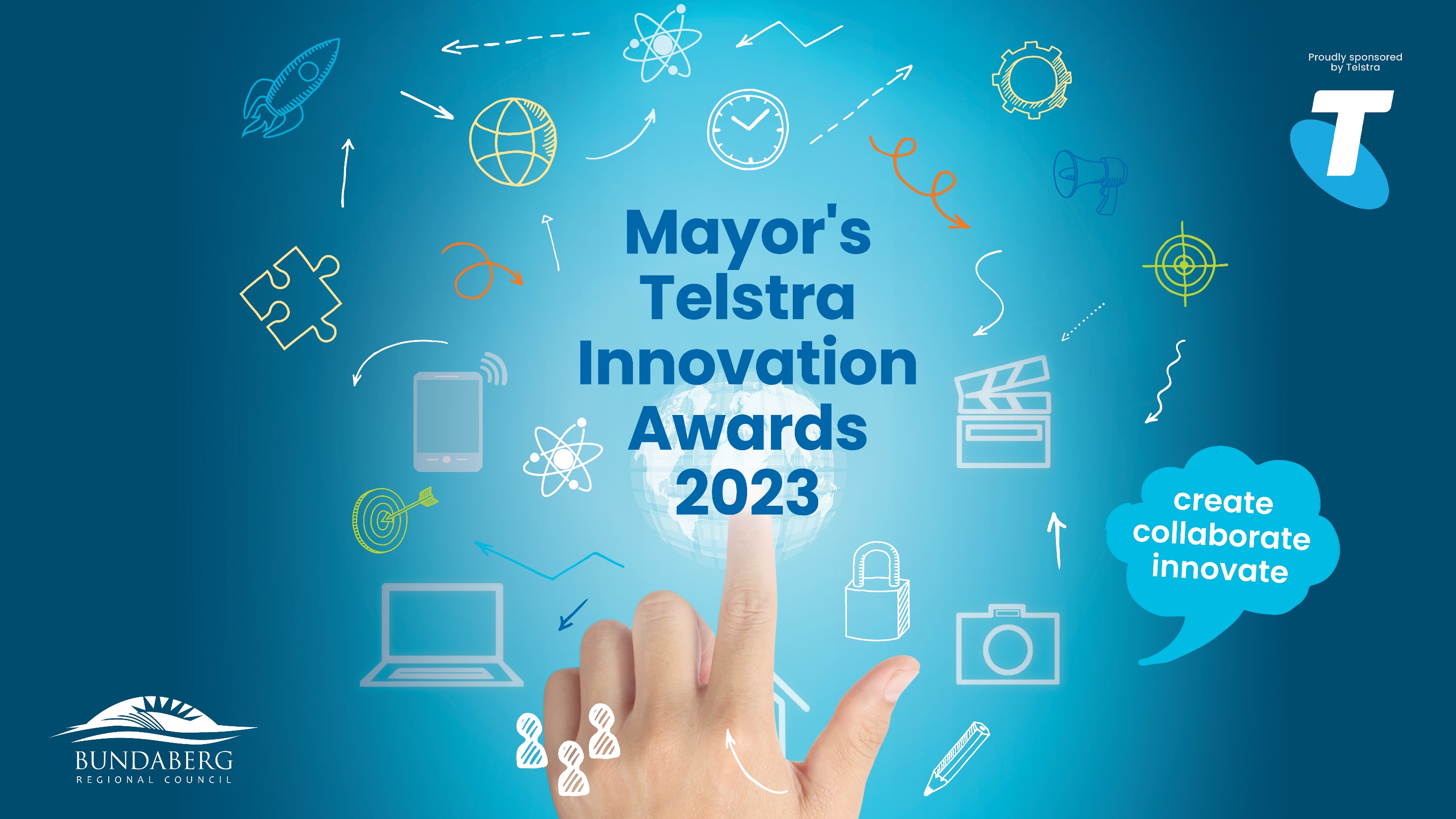 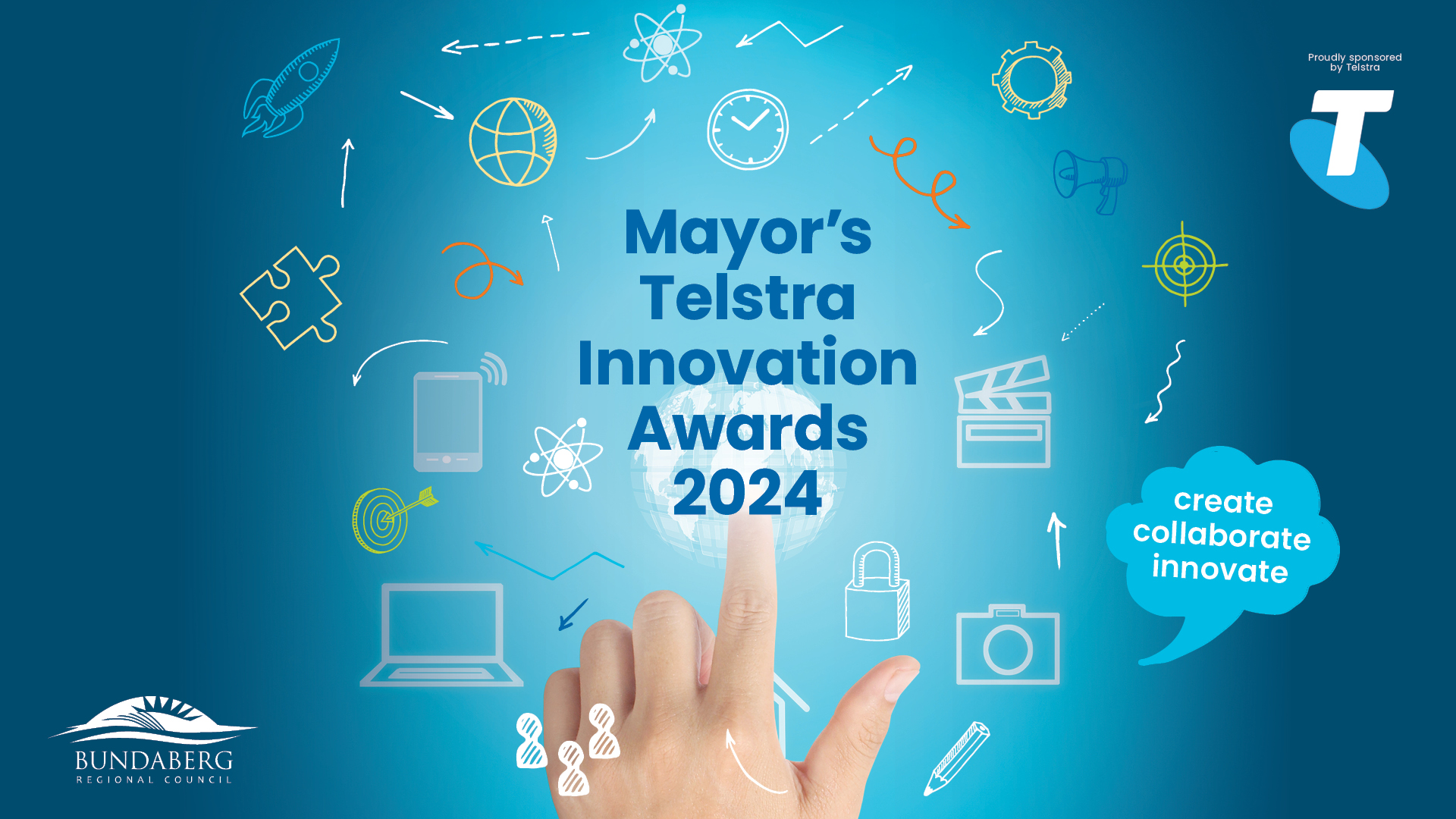 Mayor’s Telstra Innovation Awards 2023
Instructions:
Do not insert additional slides – there is an allocation of two slides per question
Adhere to the formats shown in brackets
You may delete all formats shown in brackets prior to submission
Your submission must not exceed 5MD in size
Insert school name (Arial 40pt)Insert team name (Arial 40pt)
Insert name of submission (Arial 28pt)
Entry question part 1:Outline the problem and your proposed solution to address it.
What is the problem that needs solving?
What is your solution to address the problem?
Are you developing a new solution, or does something similar already exist?
What is driving your team to fix this problem?
Outline the problem and your proposed solution to address it.
Bullet body (Arial 20pt)
Outline the problem and your proposed solution to address it.
Bullet body (Arial 20pt)
Entry question part 2: How will you deliver your solution and solve the problem you have identified?
Describe how your solution will work.
How does technology play a role in delivering your solution? 
Who are your competitors, and what makes your solution different or better than similar solutions already in the marketplace?
What do you think it might cost to make?
How will you deliver your solution and solve the problem you have identified?
Bullet body (Arial 20pt)
How will you deliver your solution and solve the problem you have identified?
Bullet body (Arial 20pt)
Entry question part 3:Who will benefit from your idea and what value will it bring to them? (maximum 200 words)
Who is your target market?
How will you go about validating the identified problem with your target market?
Is your target market likely to pay for this product or service? 
Describe your revenue streams and the potential sources from which you anticipate earning money. Relying solely on grants and government subsidies is not sufficient.
Who will benefit from your idea and what value will it bring to them?
Bullet body (Arial 20pt)
Who will benefit from your idea and what value will it bring to them?
Bullet body (Arial 20pt)
Supporting Documentation
(insert photos, graphics, drawing, links etc. to support your idea)
Supporting Documentation
(insert photos, graphics, drawing, links etc. to support your idea)
Judging Criteria
Does the entry identify and address a genuine problem?
Is the solution innovative and represent a commercial opportunity?
Is the proposed technology new? If not, has the entry considered how to differentiate from similar solutions in the marketplace?
Does the entry demonstrate a sound understanding of the technology to be used?
Has the entry considered financial sustainability when delivering the solution (i.e. anticipated costs and likely revenue streams)?
Does the supporting material (photos, videos, graphics, drawings, etc.) complement the innovative idea or concept?